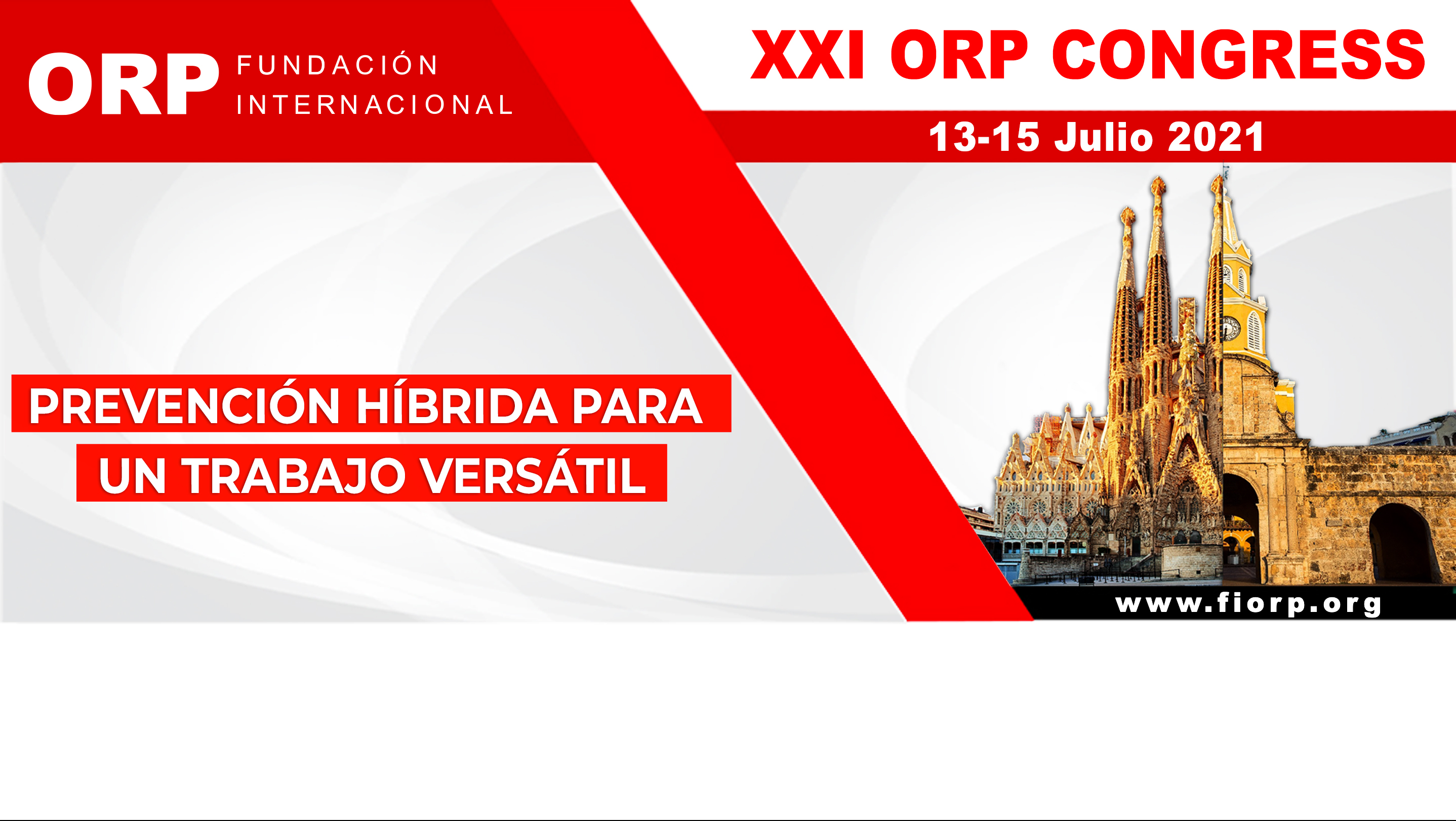 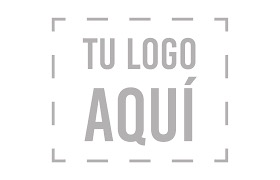 INSERTA AQUÍ EL TEXTO!
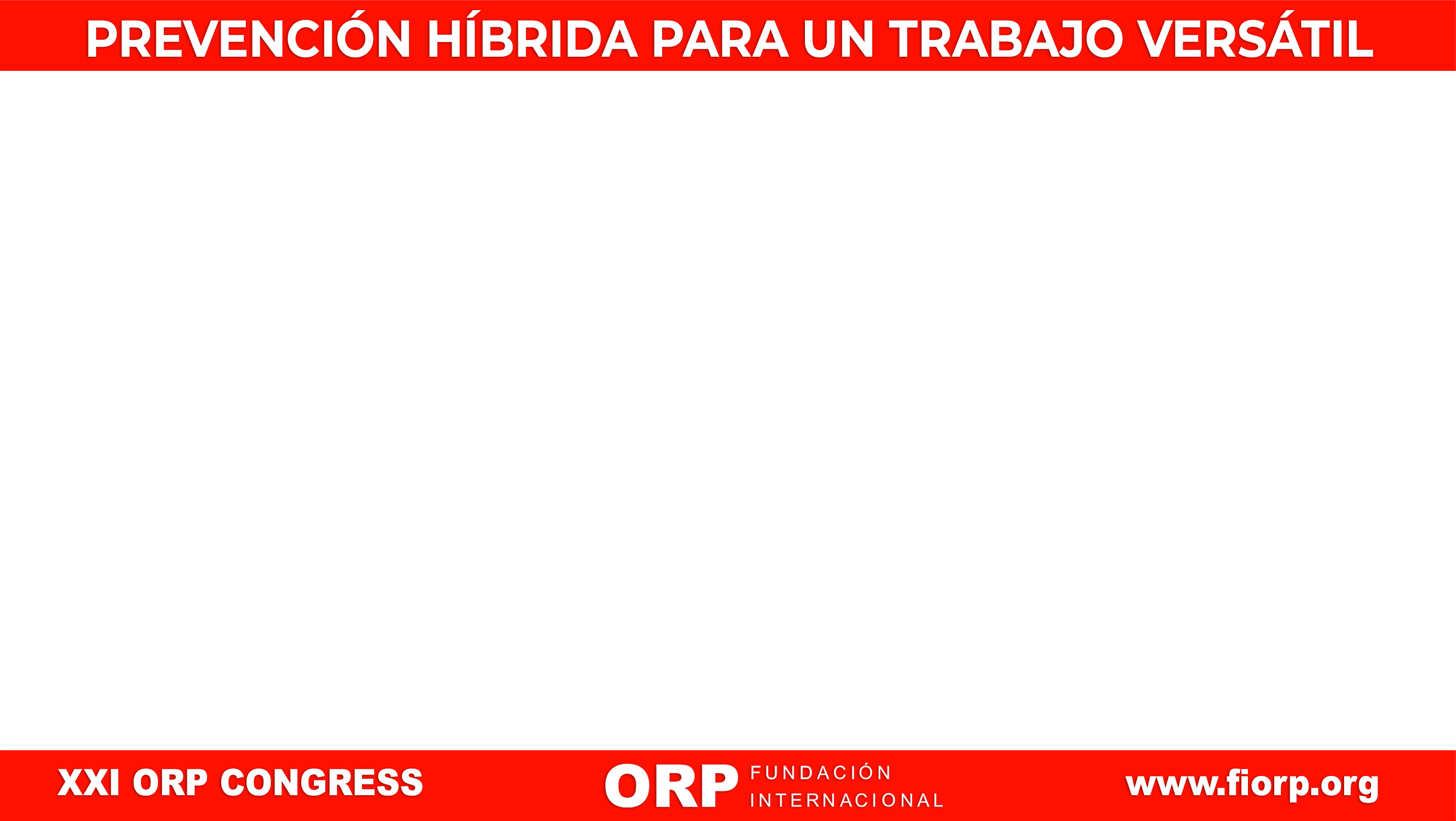 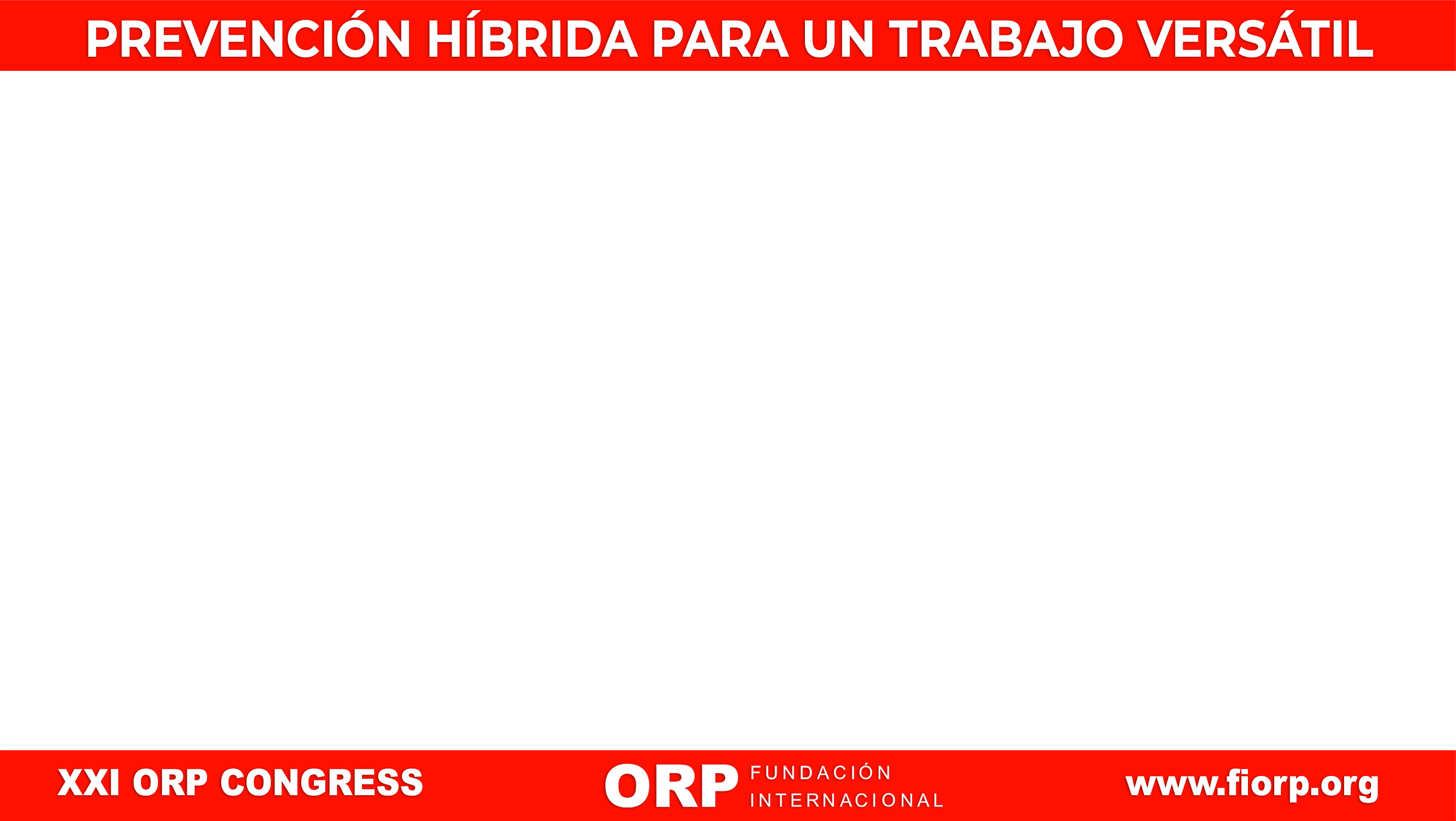 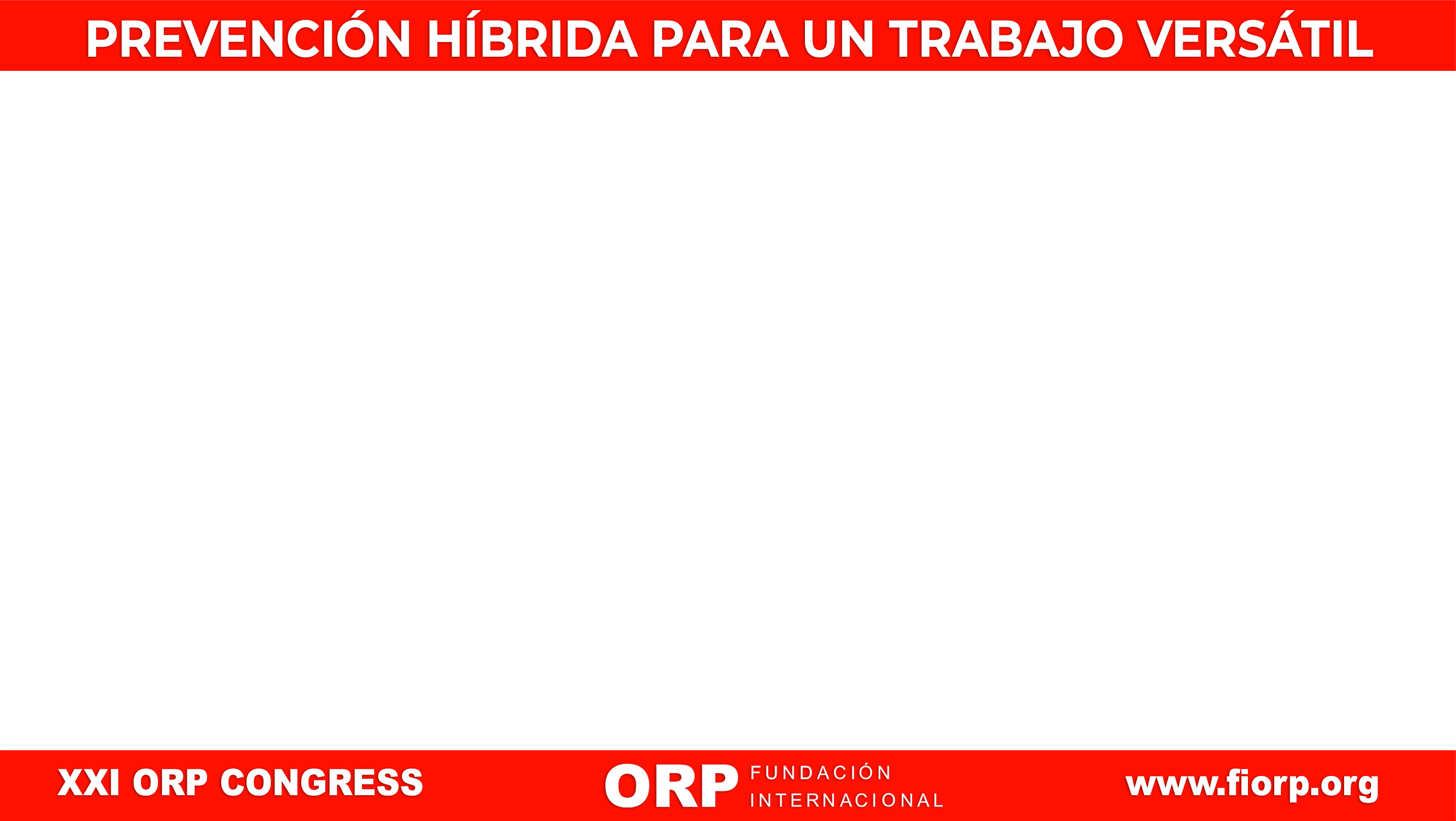 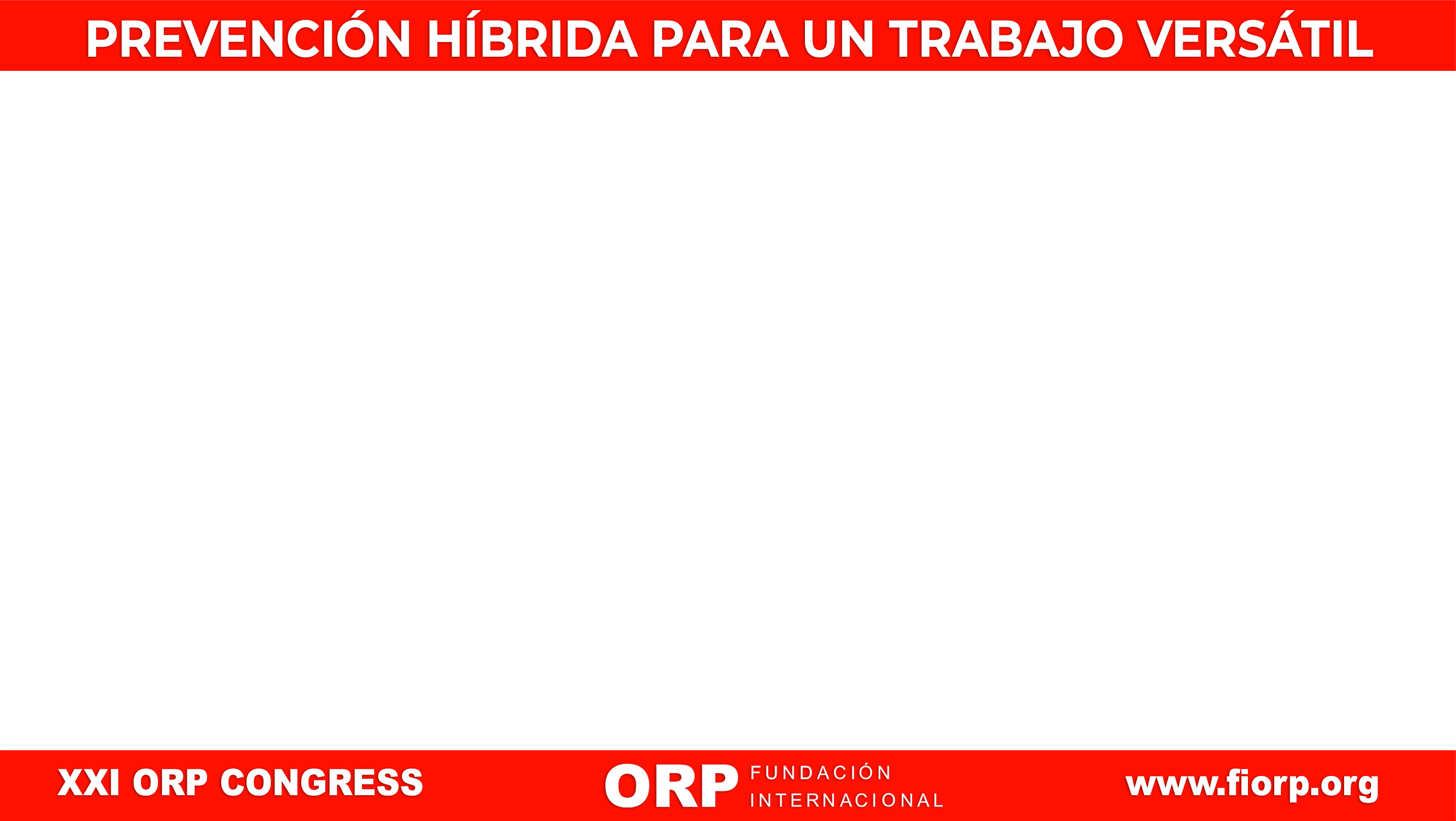 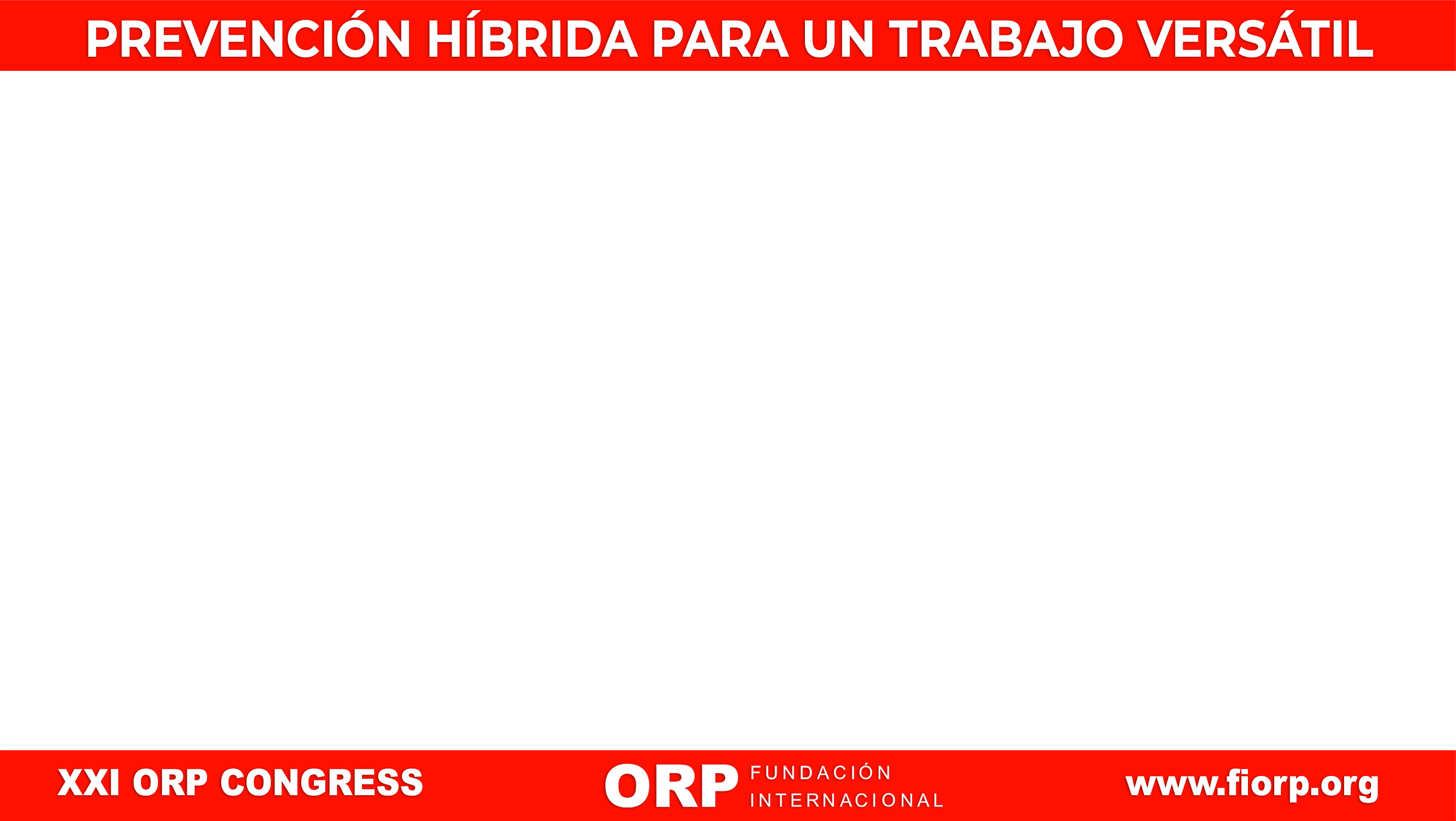 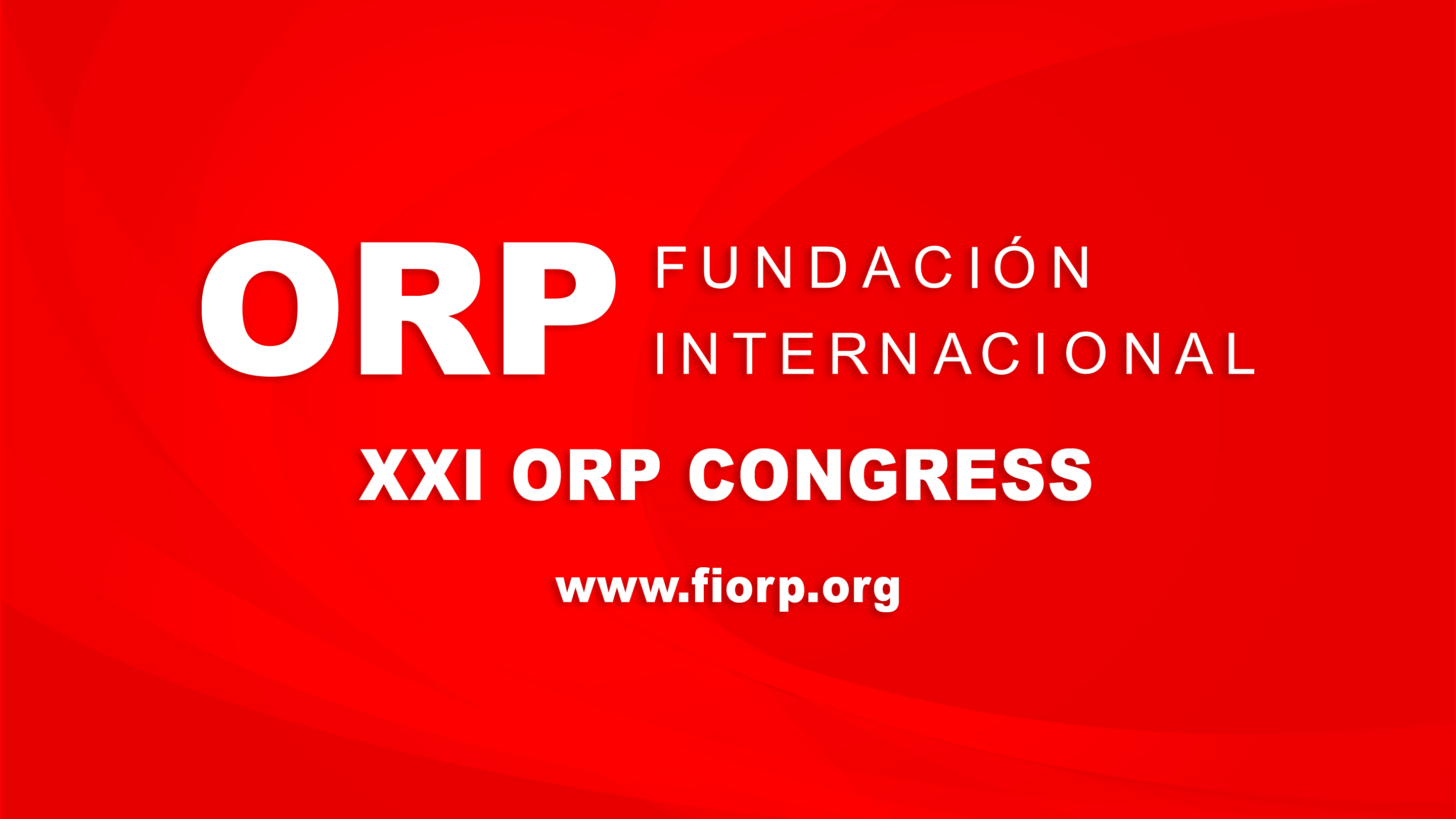